Curriculum Programme Pilots
Information Event
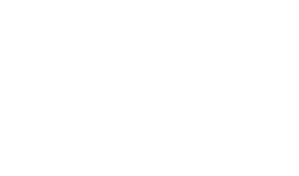 Hosts: Charlie Cutler & Avnee Morjaria
Welcome to this information event. We will be starting at 11.00am 
Please join us on the telephone as well as your computer in order to hear the audio presentation;, 0800 9171956 pass code 923 502 38
If you have questions during the event, please use the Chat box in the lower right-hand corner of your screen; click the Chat ‘speech bubble’ icon if the box is not visible.
There will a dedicated section during the presentation to answer questions at the end.
It will be useful if you have a copy of the guidance and application form in front of you during the presentation (available at https://www.gov.uk/government/publications/curriculum-fund-programme-pilot)
Please note, attending this event does not equate to a formal expression of interest in any future funding activity nor does it commit the DfE to undertake any procurement activity as a result of this market engagement exercise.
[Speaker Notes: Simon Patton will welcome attendees and will run through this slide.]
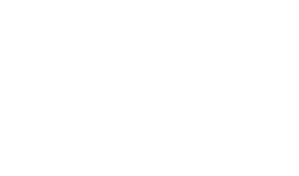 Curriculum Programme Pilot
School Information Event
For full details, specifications and application form please copy and paste the following into your browser: https://www.gov.uk/government/publications/curriculum-fund-programme-pilot
[Speaker Notes: Simon Patton to confirm the webinar title]
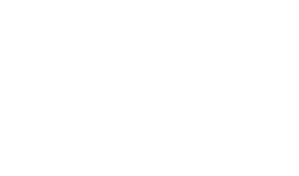 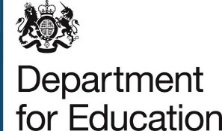 Welcome and introductions
[Speaker Notes: Simon Patton will introduce Avnee and Charlie.

Avnee & Charlie: to welcome everyone and thank them for their time]
Agenda
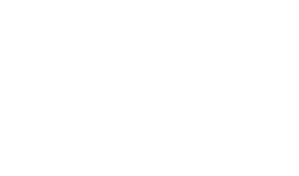 1
Background to the Curriculum Fund, and the Department's priorities for the Curriculum Programme Pilot
10 mins
10 mins
2
What the Curriculum Programme Pilot entails for schools and details of the application process
40 mins
3
Q&A session
[Speaker Notes: A quick overview/agenda of what will be discussed.]
Agenda
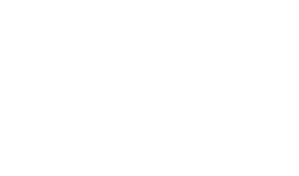 1
Background to the Curriculum Fund, and the Department's priorities for the Curriculum Programme Pilot
10 mins
10 mins
2
What the Curriculum Programme Pilot entails for schools, and details of the application process
40 mins
3
A Q&A session
[Speaker Notes: A quick overview/agenda of what will be discussed.]
Background to the Curriculum Fund
A Manifesto Commitment
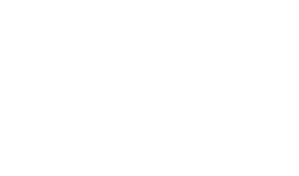 Background to the Curriculum Fund
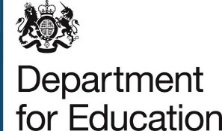 In 2014, a new National Curriculum was published, which aimed to set world-class standards in education. It was inspired by the curricula of high performing jurisdictions and championed the knowledge that children need to succeed.

In January 2018, the government announced a £7.7m Curriculum Fund, a manifesto commitment aimed at supporting schools and teachers to deliver the more challenging National Curriculum to every child, regardless of their background.

In his first major speech, the Secretary of State for Education highlighted his intention to use the Curriculum Fund to also make it easier for schools and teachers to share and access high quality teaching resources and stop teachers feeling like they have to reinvent the wheel and write them from scratch.
What issues are the Curriculum Fund addressing?
1
Reducing teacher workload
Making it easier and less time-consuming for teachers to plan and resource lessons
2
Improving social mobility
Ensuring that every child has access to the knowledge and high quality lessons to which they are entitled
3
Improving pupil outcomes
Supporting teachers with high quality curriculum materials to support their teaching
[Speaker Notes: The Curriculum Programme Pilots are the first phase of the Curriculum Fund.
The background to this fund goes back to most recent National Curriculum review.

First bullet
As part of this review, we benchmarked our curriculum against those of high-performing jurisdictions, and found that they set higher expectations without compromising curriculum breadth.
The Department therefore reformed the National Curriculum in 2014 to set world-class standards in education, and to ensure that every child, regardless of their background, leaves school prepared for life in modern Britain.

Second bullet
To support teachers to deliver this more rigorous, knowledge-rich National Curriculum, the Curriculum Fund was announced in January 2018. This was a £7.7m fund to deliver on a manifesto commitment to support schools and teachers to access the high quality curriculum materials they need more easily – and to make sure that they have the tools to ensure that every child receives the education to which they are entitled.

Third bullet
Read as is

Therefore, the aims of the Curriculum Fund are threefold: 





1st Bullet Point -  
The objective was to ensure every child leaves school prepared for life in modern Britain and as a nation we are able to compete on a global scale.

2nd Bullet point – 
This was Justine Greening’s announcement on 6 January 2018 , where she said the £7.7 million curriculum fund would “encourage the development of high-quality teaching resources by organisations, including by leading cultural and scientific institutions”.
Resources from leading cultural and scientific institutions will form part of further Curriculum Fund phases]
Background to the Curriculum Fund
Curriculum Programmes
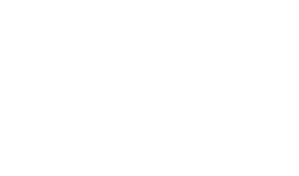 The Department conducted extensive research with teachers, school leaders and other stakeholders to understand what the key issues are for delivering excellent curricula. They told us that:
It is time consuming and difficult to find what is needed;
The quality of resources, once identified, is variable;
This leads to a “pick & mix” approach, sourcing resources from different places, which does not always allow for a consistent and coherent curriculum.
The Department is therefore looking to support complete curriculum programmes. These are complete packages of programmes that teachers need to deliver a National Curriculum subject across a key stage:
We will be looking for complete programmes with a pedagogical emphasis on knowledge-rich approaches, whole-class teaching and teacher-led instruction.
Long-term plans, which carefully sequence knowledge and concepts
Medium-term resources, such as teacher guides and training, and assessment questions
Short-term resources, such as lesson activities that can be used to support individual lesson planning
[Speaker Notes: First section
read as is
It is time-consuming and difficult to find what the resources that teachers need: there a vast number of websites and commercial providers available which all provide resources – teachers can’t always go to the same place, and even when they find the right website, they may need to look through hundreds of resources  before finding what is suitable.
Even once teachers find suitable resources, the quality of what they find is variable – some websites or published resources are consistently quality assured, whereas others rely only on teacher ratings. And teachers therefore have to spend further time adapting or improving resources.
The way the current resource market is set up, teachers tend to foster a ‘pick and mix’ approach, finding resources from different places, which does not allow for a consistent and coherent curriculum, where knowledge and vocabulary are sequenced carefully.

Second section
The department is therefore looking to support the development of coherent and complete curriculum programmes. These are whole packages of resources that teachers need to deliver a National Curriculum subject across a key stage.
Long term
Medium term – teacher guides and training (both to know how to use the resources appropriately, but also have the subject knowledge to deliver and use them to plan effectively) and formative and summative assessment.
Short term – Key knowledge content or lesson activities to support teachers’ individual lesson planning, so that they don’t need to go to a multitude of websites and sources to plan and resource each individual lesson.
These complete programmes of resources will make it easier for teachers to plan and teach: they won’t need to spend time looking for appropriate materials, and they know the resources are high quality. It will mean that teachers will spend less time planning and resourcing, and any time they do spend, is for adapting and planning for their individual classes.

Third section
Given the nature of the rigorous, knowledge-rich National Curriculum, we are looking to support programmes with three specific pedagogical considerations:
Knowledge rich. A knowledge-rich curriculum requires careful consideration of the sequence of knowledge so that it is coherent and reflects the specific ideas and language in each discipline being taught. It emphasises knowledge to be remembered and constantly built upon, not merely encountered and fleetingly experienced. ED Hirsch argues that “only a wellrounded, knowledge-specific curriculum can impart needed knowledge to all children and overcome inequality of opportunity.” – and so has particular importance for addressing social mobility.
Whole-class teaching. In addition to knowledge-rich approaches, whole-class teaching is important to ensuring that every child is taught all of the curriculum content to which they are entitled. This whole-class teaching continues to be successful in achieving both high standards and high equity in jurisdictions in the far east, including the mastery approach in mathematics which is having positive impacts in UK primary schools.
Teacher-led instruction. Finally, teacher-led instruction (as opposed to child-centred approaches) has been shown to have positive benefits on pupil outcomes. Studies have shown that students who have been taught through teacher-led instruction perform at least as well or outperform their peers who were taught using an enquiry-based approach. This is also highlighted in the PISA 2015 study, where researchers found that teacher-led approaches in science were associated strongly with pupil success in contrast with more enquiry-based or ‘child-centred’ approaches. 
D








Subjects and KSs?
Curriculum Programme pilot is the first stage of the CF, concentrating on Science, History and Geography ks2 and ks3 in the first instance as we are aware that there is a lot of great programmes out there already that we can learn from.
We are aware that complete curriculum programmes are needed in other subjects i.e. IT and the arts and we aim to expand further in subsequent phases

Pedagogical Approach
A knowledge-rich curriculum: ED Hirsch argues that “only a wellrounded, knowledge-specific curriculum can impart needed knowledge to all children and overcome inequality of opportunity.” A knowledge-rich curriculum requires careful consideration of the sequence of knowledge so that it is pedagogically coherent and reflects the specific ideas and language in each discipline being taught. It emphasises knowledge to be remembered and constantly built upon, not merely encountered and fleetingly experienced.
Whole-class teaching: ensures that each and every child is taught all of the core curriculum content, in contrast to some differentiated teaching that can narrow the curriculum for lower attaining pupils and work against social mobility. Whole-class teaching continues to be successful in achieving both high standards and high equity in jurisdictions in the far east, including the mastery approach in mathematics where all pupils master key content before they move on to more complex material. Mastery teaching approaches appear to be a promising strategy for narrowing the attainment gap, with low attaining pupils gaining one or two more months of additional progress from this strategy than highattaining students. 
Teacher-led instruction: Studies have shown that students who have been taught through teacher-led instruction perform at least as well or outperform their peers who were taught using an enquiry-based approach. This is also highlighted in the PISA 2015 study5, where researchers found that teacher-led approaches in science were associated strongly with pupil success in contrast with more enquiry-based or ‘child-centred’ approaches. 

Curriculum Programmes;
complete packages of resources that teachers need to deliver a National Curriculum subject across a key stage. 
They include a long-term plan, with content and knowledge sequenced carefully, as well as all the resources and training required for teachers to deliver individual lessons. 
Schools that have already developed complete programmes have noted the positive impact on pupil outcomes and teacher workload and we want to build upon this further so all schools can benefit]
The Curriculum Programme Pilots
Our Aims and Vision
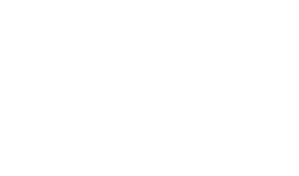 This is a funding opportunity for schools that have already developed high quality complete curriculum programmes in either science, history or geography across key stage 2 and/or 3. 

The funding will be used by schools to pilot their complete curriculum programmes across other schools, refine them based on feedback and test how to implement them successfully. 

The lessons from the pilot will inform future policy making.
[Speaker Notes: The Curriculum Programme Pilots are the first phase of supporting the development and sharing of curriculum programmes in the sector.

In this first instance, it will be available for schools that have already developed high quality complete curriculum programmes in either science, history and/or geography across key stages 2 and/or 3.

The funding will be used by schools to pilot their complete curriculum programmes across other schools, to refine them based on feedback and to test how to implement and share them successfully.

The lessons from the pilot will inform future policy making.

Aims:
Gather evidence on how programmes can improve pupil outcomes (recognising that given the pilot is only over two terms, this may be anecdotal or indicative evidence)
Gather evidence on how programmes can reduce teacher workload (and understand the initial workload increase that may come with introducing and learning how to use a new programme)
Identify the specifications for programmes that have the greatest impacts and benefits, so that have a good idea of how future programmes in other subjects could be developed.
Understand how programmes are shared and implemented with fidelity across a wide range of schools.
We know that a set of resources is only as good as the teacher delivering them, and we want to find best practice in sufficient training and guidance to ensure that teachers have the subject knowledge, and knowledge of how to use the resources successfully.


DfE Aims:
Gather evidence on programmes improving pupil outcomes
Gather evidence on programmes reducing teacher workload
Identify beneficial frameworks and specifications
Understand how complete programmes are shared and implemented across diverse schools
Identify level of training and guidance needed to implement programmes]
Agenda
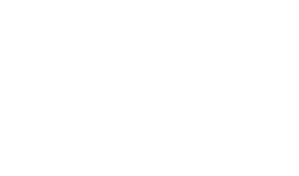 1
Background to the Curriculum Fund, and the Department's priorities for the Curriculum Programme Pilot
10 mins
10 mins
2
What the Curriculum Programme Pilot entails for schools, and details of the application process
40 mins
3
A Q&A session
[Speaker Notes: A quick overview/agenda of what will be discussed.]
The Curriculum Programme Pilots
Why should I bid?
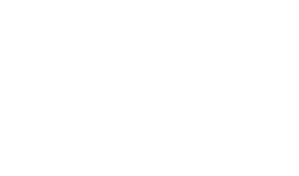 Time and space to refine and improve your complete curriculum programme(s) which will benefit your own school(s)
1
2
Opportunities to share your complete programmes with a wider audience during the pilot
3
Evidence that your complete programme(s) are of a high quality
4
Being at the forefront of complete curriculum design programmes
The Curriculum Programme Pilots
Programmes and Available Funding
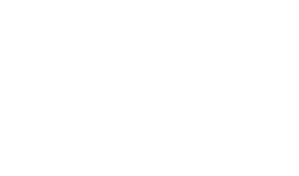 A number of subjects and key stages are eligible
Schools / Partnerships are limited to one application but can submit more than one complete programme within their application
Funding will be available for two terms, starting January 2019
A maximum of £150,000 for a school’s first complete programme
Additional complete programmes funded to a maximum of £100,000
Funding based on applicants incurring the costs of 2 FTEs to test and refine programmes
Funding released on delivery of key milestones that will be set out in grant agreement
£2.4m
[Speaker Notes: 2nd bullet point – Need to give examples of sufficient data i.e. would a new Head teacher with clear plans to improve be sufficient? Or do we just say on a case by case basis? Think ppl might want to know up front if it’s worth their time applying. 

Key stages 2 and 3 – priority areas from qualitative and quantitative research conducted by the department. (key stage 1 focus on reading and maths; key stage 4 exam board resources are in better supply).
History, geography, science – again, came out from our research that teachers and schools need these more. We will look to support other subjects, including the arts, in future phases of the Curriculum Fund.]
The Curriculum Programme Pilots
Assessment Process & Pilot Timeline
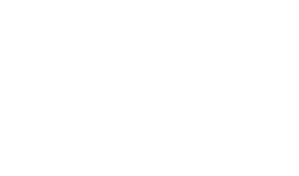 Assessment Process
[Speaker Notes: Assessment process will start 17 September (after application window closes) until mid/late October
Early October DfE may contact prospective bidders for any clarifications and complete programme materials
Outcomes should be announced by early November
Piloting of complete programmes by schools will start Jan 2019 and run for 2 academic terms finishing no earlier than August 2019.]
The Curriculum Programme Pilots
Assessment Process & Pilot Timeline
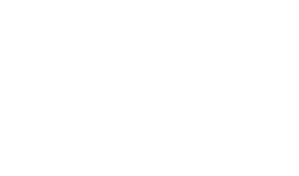 Assessment Process
Eligibility Criteria

Have been rated as good or outstanding for overall effectiveness in their last Ofsted Inspection

Not be below the national average in the relevant data listed below, as published in 2017, or can provide sufficient explanation and reassurance that these measures will be improved to at least the national average in the next two years. Note that provisional 2018 data may be considered as it becomes available as part of this explanation and reassurance.

Pupils meeting the expected standard in reading, writing and maths (for primary schools submitting a KS2 curriculum programme);
Pupils meeting the expected standard in the Phonics Screening Check (for primary schools submitting a KS2 curriculum programme);
Achieving EBacc at grade 5/C or above (for secondary schools submitting a KS3 curriculum programme);
Entering EBacc (for secondary schools submitting a KS3 curriculum programme).

Schools can also apply as part of a partnership (i.e. Local Authorities, Multi-Academy Trusts etc.) in this instance a lead school must be nominated that will lead the delivery of the project and it must meet the above eligibility criteria.
[Speaker Notes: Assessment process will start 17 September (after application window closes) until mid/late October
Early October DfE may contact prospective bidders for any clarifications and complete programme materials
Outcomes should be announced by early November
Piloting of complete programmes by schools will start Jan 2019 and run for 2 academic terms finishing no earlier than August 2019.]
The Curriculum Programme Pilots
Assessment Process & Pilot Timeline
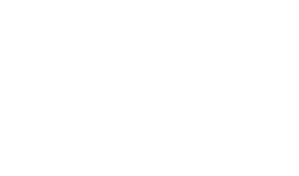 Assessment Process
[Speaker Notes: Assessment process will start 17 September (after application window closes) until mid/late October
Early October DfE may contact prospective bidders for any clarifications and complete programme materials
Outcomes should be announced by early November
Piloting of complete programmes by schools will start Jan 2019 and run for 2 academic terms finishing no earlier than August 2019.]
The Curriculum Programme Pilots
Assessment Process & Pilot Timeline
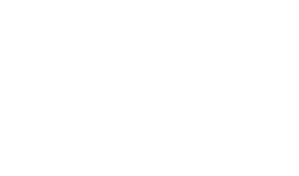 Stage 4
Assessment Process
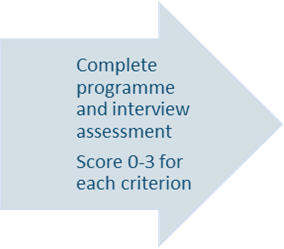 [Speaker Notes: Assessment process will start 17 September (after application window closes) until mid/late October
Early October DfE may contact prospective bidders for any clarifications and complete programme materials
Outcomes should be announced by early November
Piloting of complete programmes by schools will start Jan 2019 and run for 2 academic terms finishing no earlier than August 2019.]
The Curriculum Programme Pilots
Assessment Process & Pilot Timeline
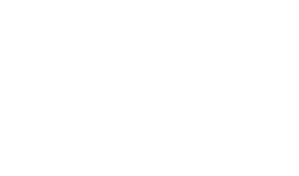 Assessment Process
[Speaker Notes: Assessment process will start 17 September (after application window closes) until mid/late October
Early October DfE may contact prospective bidders for any clarifications and complete programme materials
Outcomes should be announced by early November
Piloting of complete programmes by schools will start Jan 2019 and run for 2 academic terms finishing no earlier than August 2019.]
The Curriculum Programme Pilots
Assessment Process & Pilot Timeline
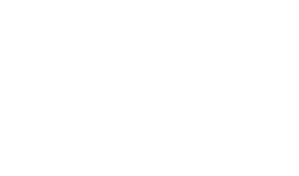 Assessment Process
Timeline
Information events
Aug-Sep 2018
Deadline for applications
17 Sep
Stage 1-3
Late-Sep
Stage 4-5
Early/mid-Oct
Pilots start
Jan 2019
Pilots end
July
Outcome of Stage 3 announced, and successful schools invited to submit complete programmes
Early-Oct
Final outcomes announced
Early-Nov
[Speaker Notes: Assessment process will start 17 September (after application window closes) until mid/late October
Early October DfE may contact prospective bidders for any clarifications and complete programme materials
Outcomes should be announced by early November
Piloting of complete programmes by schools will start Jan 2019 and run for 2 academic terms finishing no earlier than August 2019.]
Agenda
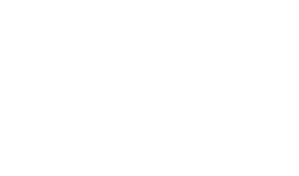 1
Background to the Curriculum Fund, and the Department's priorities for the Curriculum Programme Pilot
10 mins
10 mins
2
What the Curriculum Programme Pilot entails for schools, and details of the application process
40 mins
3
A Q&A session
[Speaker Notes: A quick overview/agenda of what will be discussed.]
Next Steps
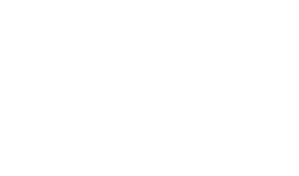 View the form and guidance by copying and pasting the following into your browser: https://www.gov.uk/government/publications/curriculum-fund-programme-pilot

Complete your application and return to us (as per the instructions at the above address) by the 17 September 2018.

Please send any queries to: Curriculum.FUND@education.gov.uk

We will email all attendees of this webinar with a link to a Contract Finders page where you can view a list of the Q&As and the slides presented today.
Thank you all for your time!